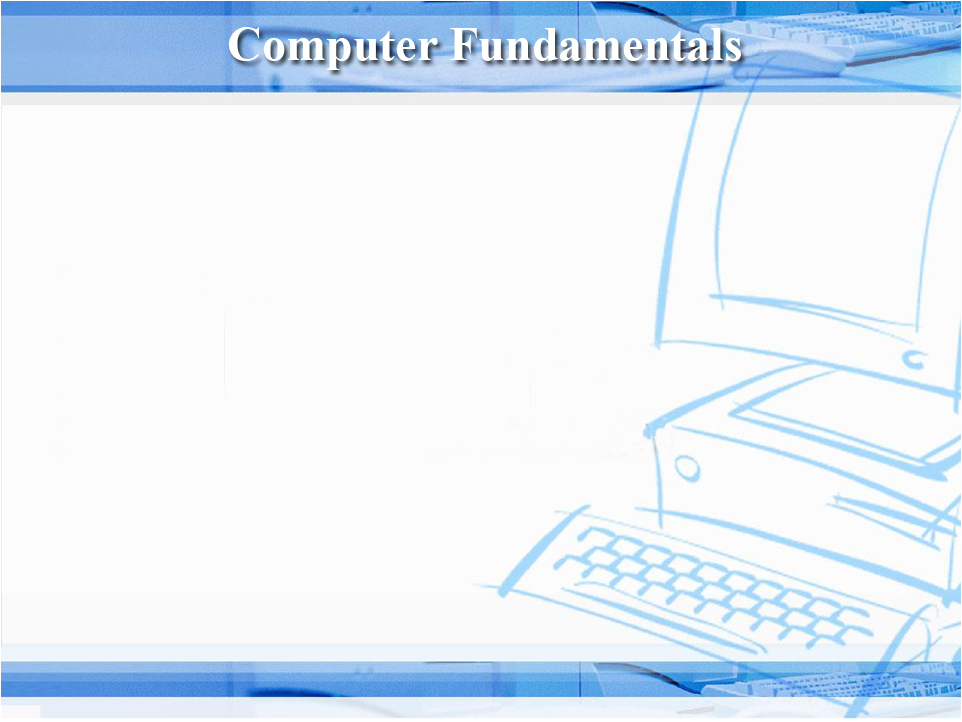 Chapter 04
Input / Output Devices
Instructor: Shahab Ul Islam
Email: shahab@inu.ed.pk
In last lecture we discussed about
In this chapter you will learn about:
 Memory representation
 Memory hierarchy
Internal memory (registers, cache memory, primary memory),
Secondary memory (magnetic disk, optical disk, magnetic tape)
Primary memory
 RAM—DRAM, SRAM, memory modules— DIMM, SIMM
 ROM—PROM, EPROM, EEPROM, flash memory
 Secondary memory
 Access types of storage devices—Sequential access devices, direct access devices
 Magnetic tape—Working of magnetic tape, features of magnetic tape
Magnetic disk
Floppy disk
 Hard disk
Zip disk
Optical disk
 CD-R
 CD-RW
 DVD-R
Learning Objectives
In this chapter you will learn about:
 Input devices
 Human data entry devices
 Keyboard
 Pointing devices—Mouse, trackball, joystick, digitizing tablet
 Pick devices—Light pen, touch screen
 Source data entry devices
 Audio input device (microphone, sound card, speech recognition)
 Video input device (video camera, digital camera)
 Optical input devices—Scanner (hand held, flat bed), OCR, MICR, OMR, barcode reader
 Output devices
 Hard copy devices
 Printer—Impact printers (dot matrix, daisy wheel, drum), non-impact printers (ink-jet, laser)
 Plotter—Drum plotter, flatbed plotter
 Soft copy devices
 Monitor
 I/O port— Parallel port , serial port, USB port, firewire port
INPUT-OUTPUT UNIT
The I/O devices that are attached, externally, to the computer machine are also called peripheral devices.
INPUT-OUTPUT UNIT
Input Unit
 The input unit gets the data and programs from various input devices and makes them available for processing to other units of the computer

Output Unit
 The output unit gets the processed data from the computer and sends it to output devices to make them available to the user of computer
INPUT DEVICES
Input devices allow users and other applications to input data into the computer, for processing
The data input to a computer can be in the form of text, audio, video, etc
Human data entry devices
 Keyboard
 Pointing devices—mouse, trackball, joystick, digitizing tablet
 Pick devices—light pen, touch screen
Source data entry devices
 Audio input—speech recognition
 Video input—digital camera
 Scanner—hand-held scanner, flat-bed scanner 
 Optical Scanner—OCR, OMR, MICR, barcode reader
Keyboard
A common input device easy to use.
 The design of a keyboard is similar to a standard typewriter
 The modern keyboards are QWERTY keyboard key board has  five sections
 Typing keys , Numeric keypad , Function keys , Control keys , Special-purpose keys
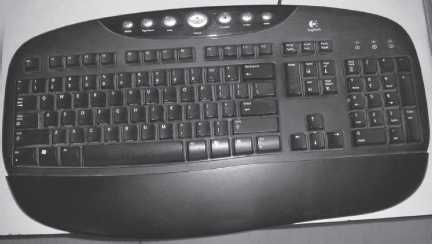 Working of Keyboard
When a key is pressed, keyboard interacts with a keyboard controller and keyboard buffer

 The keyboard controller stores the code of pressed key in keyboard buffer and informs the computer software

 The computer software reads the keyboard buffer and passes the code system software

 Keyboard buffer is designed to store many keystrokes together.
Pointing Devices
Pointing devices are used for providing the input to computer by moving the device to point to a location on computer monitor

 Operations like move, click and drag can be performed using the pointing devices
Examples:
 Mouse
 Trackball
 Joystick
 Digitizing tablet
Mouse
Most common pointing input device
 A small hand-held device having two or three buttons on its upper side
 Also has a small wheel between the buttons
 Data is entered by pointing the mouse to a location on the computer screen
 Also used to move an object by dragging, or select an object by clicking
 Provides an easy way to select commands from menus, dialog boxes, icons, etc
 Wheel of the mouse is used for the up and down movement
Physical mouse or optical mouse
Physical Mouse
 It has a rubber ball on the bottom side
 It requires a smooth, dust free surface, such as a mouse pad,  on which it is rolled
Optical Mouse
 Optical mouse was introduced by Microsoft in 1999
 Uses a Light Emitting Diode (LED) and a sensor to detect the movement of mouse
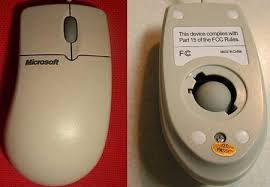 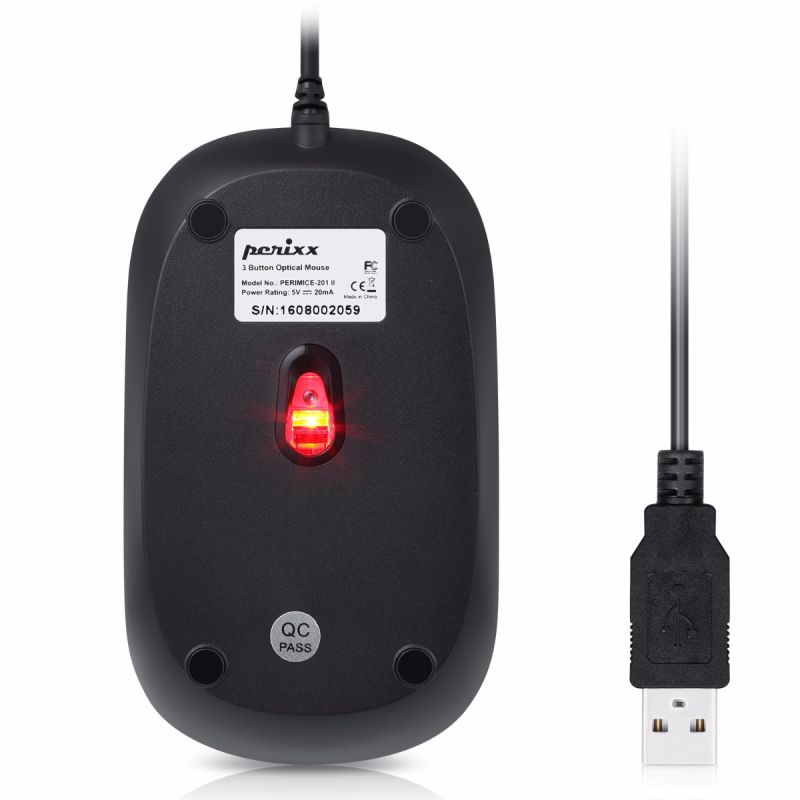 Physical Mouse
Optical Mouse
Working of Mouse
Physical Mouse
 Rollers and sensors are used to sense the direction 
 When the ball of mouse moves, the rollers sense the horizontal and vertical movement
 Sensors sense the speed of movement and information is passed to computer via the mouse chord.

Optical Mouse
 When an optical mouse is moved, a beam of light is reflected from its underside
 These pulses of light determine the direction and information is sent to computer via the mouse chord
The mouse can be used in five different ways
 Pointing
 Left Click
 Right Click
 Double Click
 Drag and Drop
TrackBall
A device that is a variant of the mouse but has the functionality of mouse

 It is easy to use and takes less space than a mouse

 Generally built in laptops since there is no space for the mouse to move on the lap

 Trackball works in the same way as a physical mouse
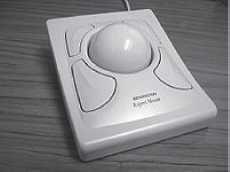 Joystick
A stick with its base attached to a flexible rubber sheath inside a plastic cover

 The plastic cover contains the circuit that detects the movement of stick and sends the information to computer

 Commonly used for playing video games

 Mainly used to control the speed of the cursor
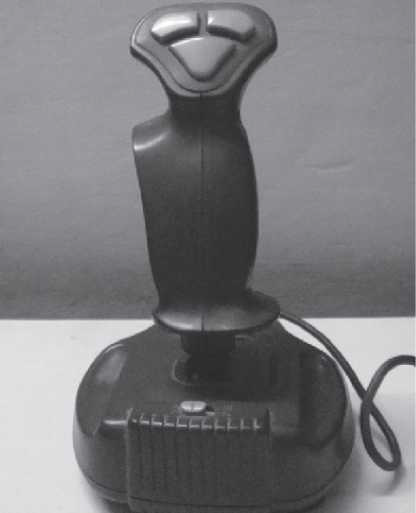 Digitizing Tablet
An input device used primarily to input drawings, sketches, etc
 Digitizing tablet is used for Computer Aided Design (CAD)
 Consists of two parts—electronic tablet and pen
 Electronic tablet is a flat bed tablet
 Pen looks like a ball pen but has an electronic head
 Drawings can be made on the tablet using a pen
 Tablet contains circuit that can detect the movement of pen on the tablet
 Convert the movements into digital signals and send the digital signal to the computer
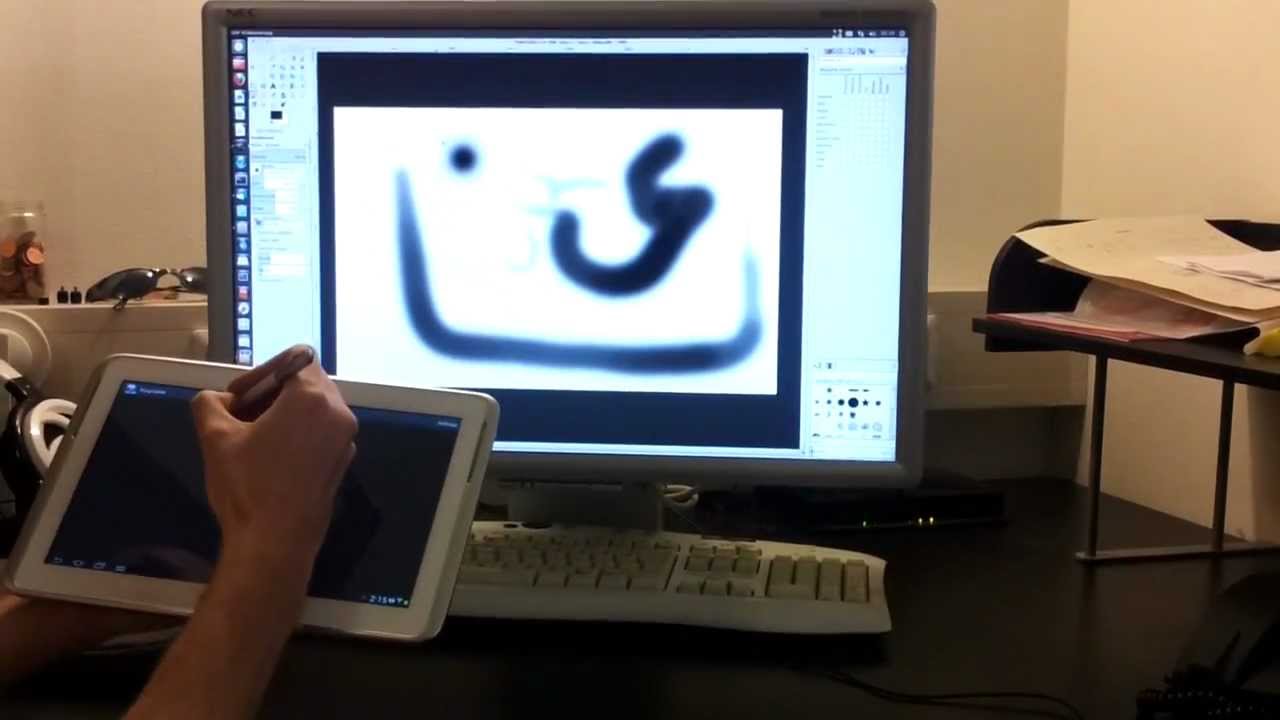 Pick Devices
Pick devices are used for providing input to the computer by pointing to a location on the computer monitor

 Data is not typed; the data is entered by pointing the pick device directly on the computer screen

 Light pen and touch screen are some common pick devices
Light Pen
It is a light sensitive pen-like input device
 Used to select objects directly on the computer screen
 Used for making drawing, graphics and for menu selection
 Pen contains a photocell in a small tube
 When the pen is moved on the screen, light from the screen at the location of pen causes the photocell to respond
 The electric response is transmitted to the computer that can identify the position on screen at which the light pen is pointing
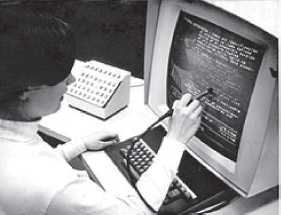 [Speaker Notes: Photocells are sensors that allow you to detect light]
Touch Screen
An input device that accepts input when the user places a fingertip on the computer screen

 Consists of a clear glass panel with sensors that is placed over the view area of computer screen

 The computer selects the option from the menu of screen to which the finger points

 Generally used in applications like Automated Teller Machine (ATM) etc
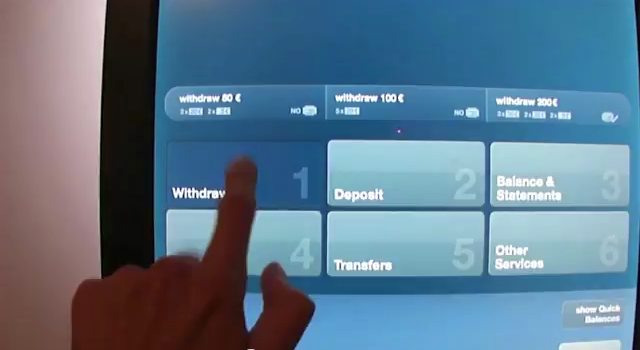 SOURCE DATA ENTRY DEVICES
Source data entry devices are used for audio input, video input and to enter the source document directly to the computer

 Do not require data to be typed-in, keyed-in or pointed to a particular location

Examples:
Audio input—speech recognition
Video input—digital camera
Scanner—hand-held scanner, flat-bed scanner
Optical Scanner—OCR, OMR, MICR, barcode reader
Audio Input Device
Audio input can be provided to the computer using human voice or speech

 A sound card translates analog audio signals from microphone into digital codes that the computer can store and process

 Translating spoken words into text is known as speech recognition or voice recognition

 Used for making telephone calls, audio and video conferencing over Internet, to record voice, to create audio files etc
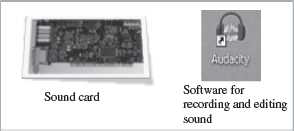 Video Input Device
Video input is provided to the computer using video camera and digital camera

 A video capture card allows the user to connect video devices like camcorders to the computer

 Webcam is a common video camera device

 Digital camera works like video camera but can capture still images
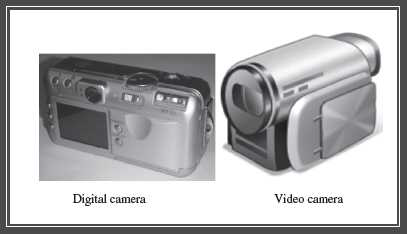 Optical Input Devices
Optical input devices allow computers to use light as a source of input

Example:
 Scanner
 Optical Character Recognition (OCR)
 Optical Mark Recognition (OMR)
 Magnetic Ink Character Recognition (MICR)
 Barcode Reader
Scanner
Scanner is an input device that accepts paper document as an input
 The input data to be scanned can be a picture, a text or a mark on a paper
 An optical input device that uses light as an input source to convert an image into an electronic form that can be stored on the computer
 The quality of scan increases with the increase in resolution
Hand-held scanner
Portable and are placed over the document to be scanned
Consist of light emitting diodes
To be moved at a constant speed to get good quality scans
Used for low volume of documents, small pictures or photos , price tags, label and ISBN number on books

Flat-bed Scanners
Provide high quality scan in a single pass
A box shaped machine similar to a photocopy machine and has a glass top and a lid that covers the glass
Scanner Examples
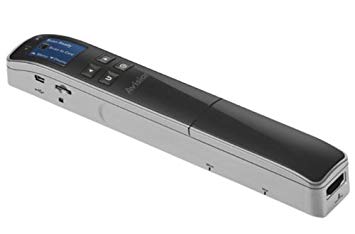 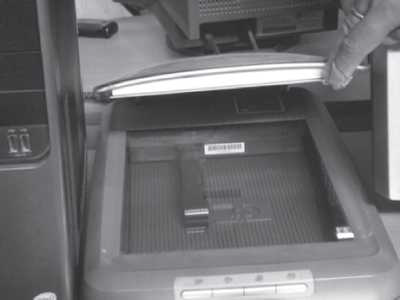 Handheld Scanner
Flat Bed Scanner
Optical Character Recognition (OCR)
A technique for the scanning of a printed page, translating it, and then using the OCR software to recognize the image as ASCII text that is editable

 Stores the scanned image as bitmap image which is a grid of dots

 The OCR software translates the array of dots into text that the computer can interpret as words and letters
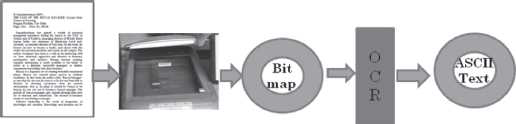 Magnetic Ink Character Recognition (MICR)
Used in banks to process large volumes of cheques

 It is used for recognizing the magnetic encoding numbers printed at the bottom of a cheque

 These numbers are magnetized

 MICR uses magnetic ink character reader for character recognition

 The reading speed of MICR is faster than OCR
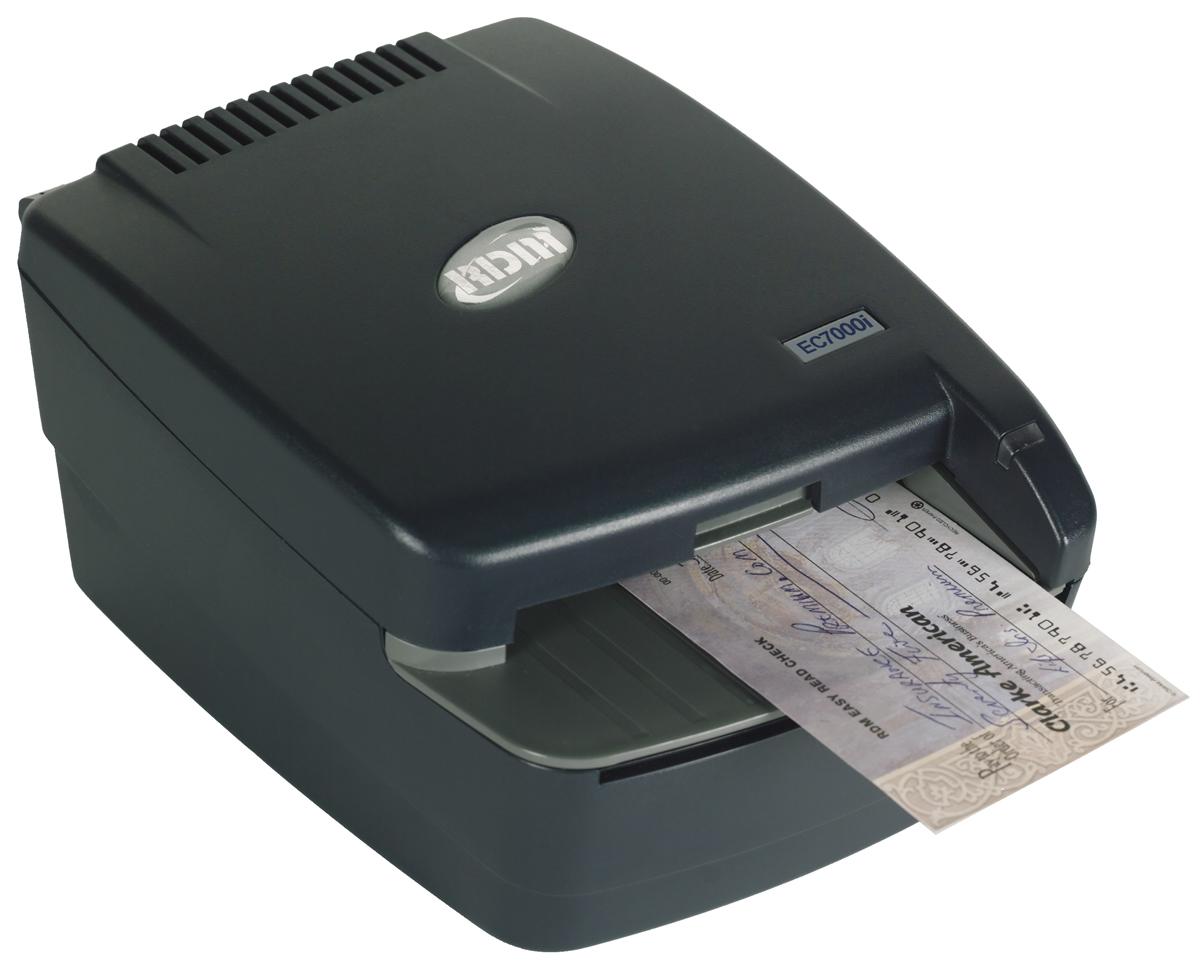 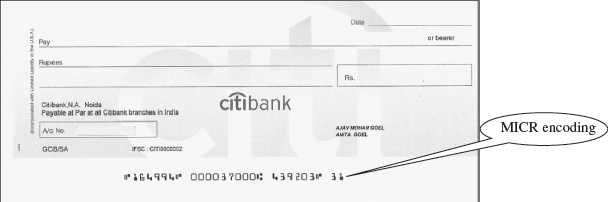 Optical Mark Recognition (OMR)
Used to detect marks on a paper which are recognized by their darkness

OMR reader scans the forms, detects the mark by using beam of light that is positioned reflected on the paper with marks, to capture presence and absence of marks

OMR then passes this information to the computer for processing by application software

OMR is widely used to read answers of objective type tests
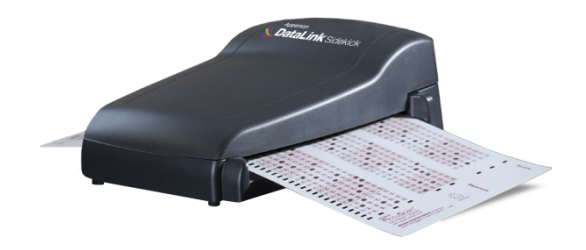 Barcode Reader
Barcodes are adjacent vertical lines of different width that are machine readable

Barcodes are read using reflective light by barcode readers

Barcode readers are fast and accurate

Generally used in departmental stores to read the labels, and in libraries to read labels on books
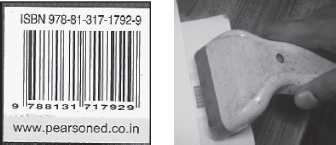 Barcode and Barcode Reader
OUTPUT DEVICES
Output devices provide output to the user, which is generated after processing the input data
It can be text, graphics, audio or video
Hard Copy Devices
Printer
Plotter
Soft Copy Devices
Monitor
Hard Copy Devices
The devices that generate hard copy output are called hard copy devices

 The output obtained in a tangible form on a paper or any surface is called hard copy output

 Hard copy can be stored permanently and is portable

Examples:
Printer
Plotter
Printer
A printer prints the output information from the computer onto a paper

Printers are generally used to print textual information as well as graphical information

Its quality is determined by the resolution of the printer

Resolution is measured in dots per inch (dpi)

Printers with a high resolution (more dpi) provide better quality output

Printers are classified into two categories:
Impact printer
Non-impact printer
Impact printers
Use the typewriter approach of physically striking a typeface against the paper and inked ribbon

 Can print a character or an entire line at a time

 Low-cost printers useful for bulk printing

Examples:
Dot matrix printers
Daisy wheel printers 
Drum printers
Dot Matrix Printers
Print one character at a time

 The speed of dot matrix printer lies between 200 and 600 characters per second (cps) 

 Resolution ranges from 72 to 360 dpi

 Can print only in black and white

 Dot matrix printers are commonly used for printing in applications like payroll and accounting
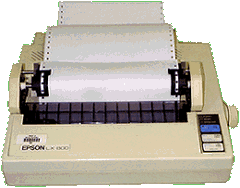 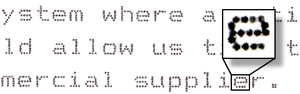 Daisy Wheel Printers
Print one character at a time

 Produce letter quality document which is better than a document printed by a dot matrix printer

 Speed of daisy wheel printers is about 100 cps

 Can only print text (not graphics)

 Slow and are costly in comparison to dot matrix printers

 Daisy wheel printers are used where high quality printing is needed and no graphics is needed
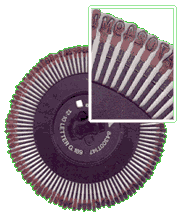 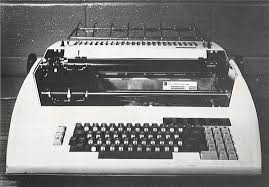 Drum Printers are line printers
Expensive and faster than character printers but produce a low quality output

 Can print 200–2500 lines per minute

 Drum printers are generally used for voluminous print outputs
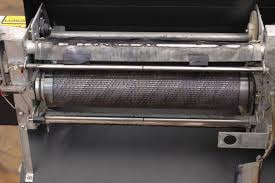 Non-Impact
Printers do not hit or impact a ribbon to print

They use electro-static chemicals and ink-jet technologies

Faster and quieter than impact printers

Used for printing text and graphics both in black and white, and color

Ink-jet printers and laser printers are non-impact printers
Ink-jet Printers
Spray ink drops directly on the paper like a jet

Resolution is more than 500 dpi

Produce high quality graphics and text

Ink-jet printers are commonly found in homes and offices
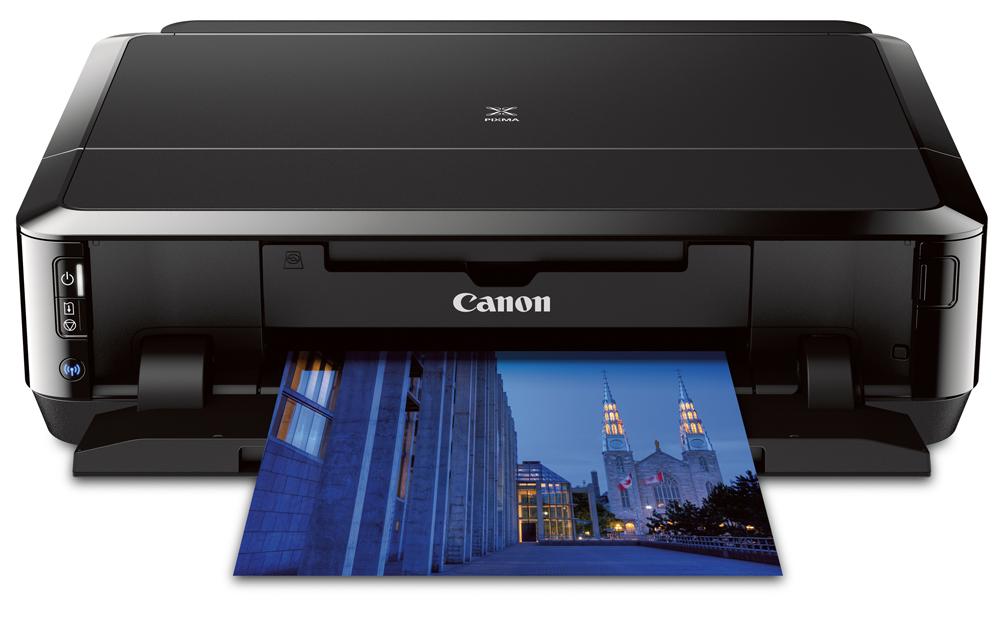 How Inkjet Printer works?
Print head having four ink cartridges moves

Software instructs where to apply dots of ink, which color and what quantity to use

Electrical pulses are sent to the resistors behind each nozzle

Vapor bubbles of ink are formed by resistors and the ink is forced to the paper through nozzles

A matrix of dots forms characters and pictures
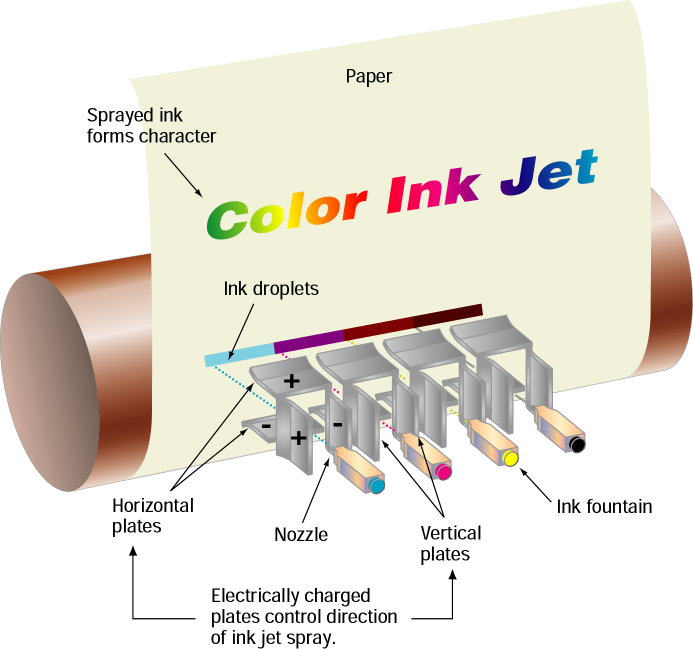 [Speaker Notes: Electric pulse is a change of short duration in voltage.]
Laser Printers
Provide highest quality of text and graphics printing

Laser printers process and store the entire page before printing and are also known as page printers

Can print 5–24 pages of text per minute

Resolution ranges from 400 to 1200 dpi

Faster and expensive than impact printers

Laser printers are used in applications requiring high quality voluminous printing
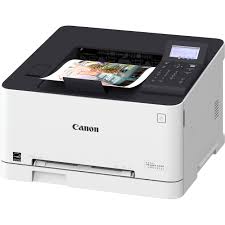 How Laser printer Works?
Paper is fed and the drum rotates

A laser beam conveys information from the computer to a rotating mirror and thus an image is created on the drum

The charges on the drum are ionized and the toner sticks to the drum

Toner is transferred from drum to paper

Heat is applied to fuse the toner on the paper
Laser Printer (Cont’d)
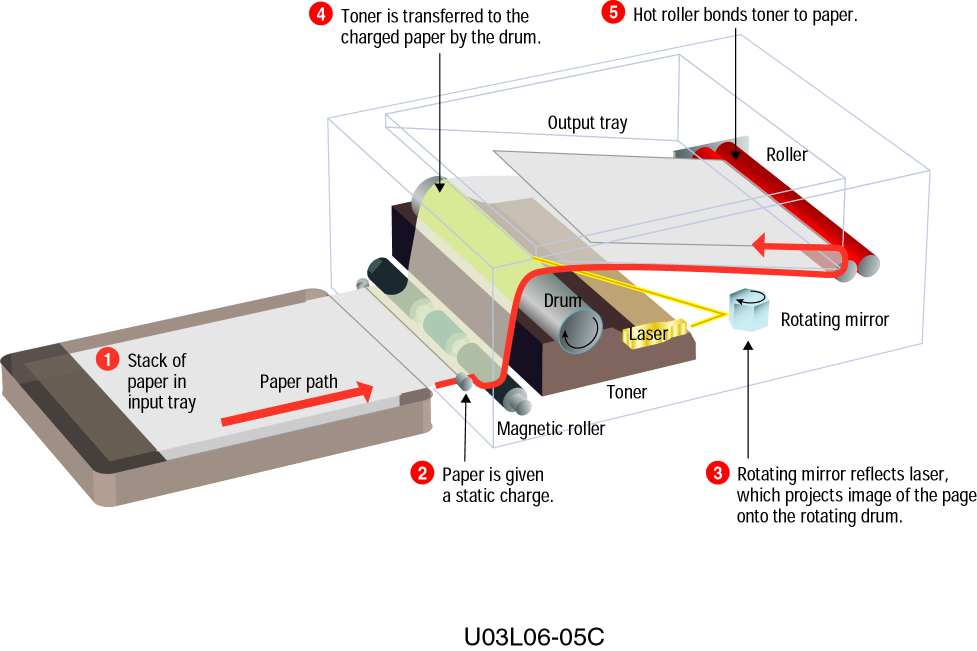 Plotter
A plotter is Used for vector graphics output to draw graphs, maps, blueprints of ships, buildings, etc

Plotters use pens of different colors (cyan, magenta, yellow and black) for drawing

A slow output device and is expensive

Two types of plotters are: 
 Drum Plotter
 Flatbed Plotter
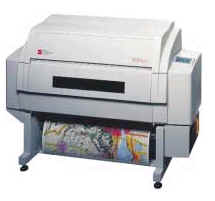 Drum Plotter
A drum plotter is a pen plotter that wraps the paper around a drum

The drum then rotates the paper as pens move across it and draw the image

It was the first output device used to print graphics and large engineering drawings.
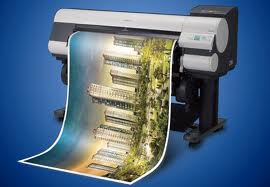 Flatbed Plotter
A flat-bed plotter is a mechanical drafting device used with many CAD programs for designers

 The paper remains stationary on a flat surface while a pen moves across it horizontally and vertically

 This plotter may use several different pen colors to create the graphics
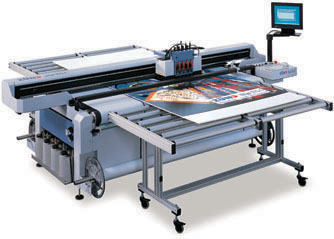 44
Soft Copy Devices
The output obtained in an intangible form on a visual display, audio unit or video unit is called soft copy output

The devices that generate soft copy output are called soft copy devices

Example of Soft Copy Devices
Monitor
Monitors
A monitor is a peripheral device which displays computer output on a screen

Used to generate soft copy of the output 

Monitors are categorized by the technology they use:
 Cathode ray tube (CRT) Monitors
 Flat-panel displays
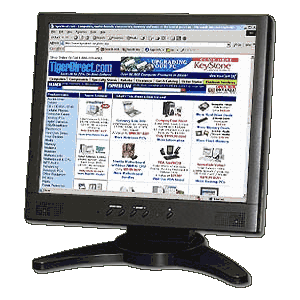 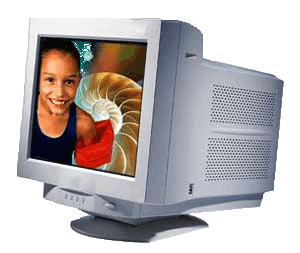 CRT Monitors
Flat Panel Display
CRT (Cathode Ray Tube)
A CRT is a large, sealed glass tube, the front of a tube is a screen

 Electron gun shoots a stream of electrons  at a specially phosphor-coated screen

 An electron beam moves back & forth  across the back of the screen

 This causes the dots on the front of  the screen 

 The dots are grouped into pixels, which glow when struck by electrons

 In color CRTs, each pixel contains a red, green, and blue dot

 These glow at varying intensities to produce color images

CRT monitors for desktop computers are available in various size, with the more common being 15, 17, 19, 21 inches etc …
[Speaker Notes: Phosphor coating is thin coating of aluminum phosphate or lanthanum(III) phosphate.]
Monitors (Cont’d)
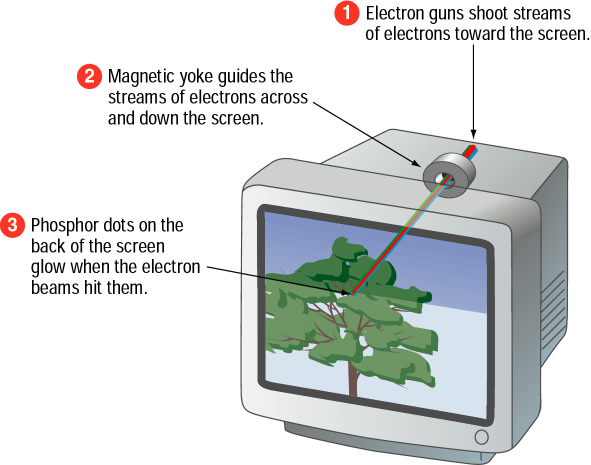 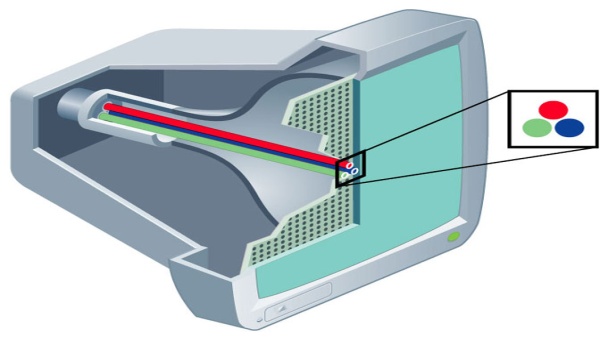 The CRT electron gun “shoots” 3 electrons at the screen representing the amount of red, green and blue for the pixel
PixEL (Picture Element) 
smallest unit of an image, basically a single dot on the screen
Resolution 
Number of pixels in the image 
Common resolution size is 1024x768
CRT Working
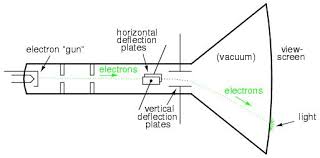 LCD Flat-Panel Display
A flat-Panel Display Device with a shallow depth that does not use CRT technology

LCD uses a liquid crystal to produce a visible image

Forms output by solidifying crystals and “backlighting” the image with a light source

TV sets are CRTs and many desktop monitors use this technology 

LCD is primarily used for laptops and other portable devices
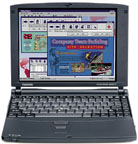 [Speaker Notes: Liquid crystal( liquid crystals are actually small thin rod like molecules) displays do not emit light. They only control whether light gets through them or not.]
Input/Output Ports
The external interface used to connect I/O devices
The different port are
Parallel port
Serial port
USB port
Firewire
Parallel Port
An interface for connecting 8 or more data wires

Transmits 8 bits of data parallel

Provides high speed data transmission

Eg: Used to connect printers
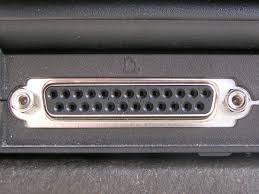 Serial Port
Transmits 1 bit of data through a single wire

Slow speed data transmission

Used to connect modem , barcode reader etc.
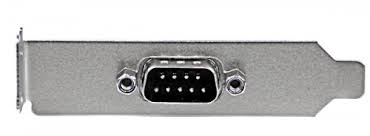 USB Port
Allows different devices to be connected to computers without requiring rebooting

Plug and play
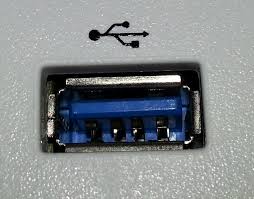 Firewire
Used to connect audio and video multimedia device like video camera

Expensive

Used for large data movement

Connect HDD and DVD drive
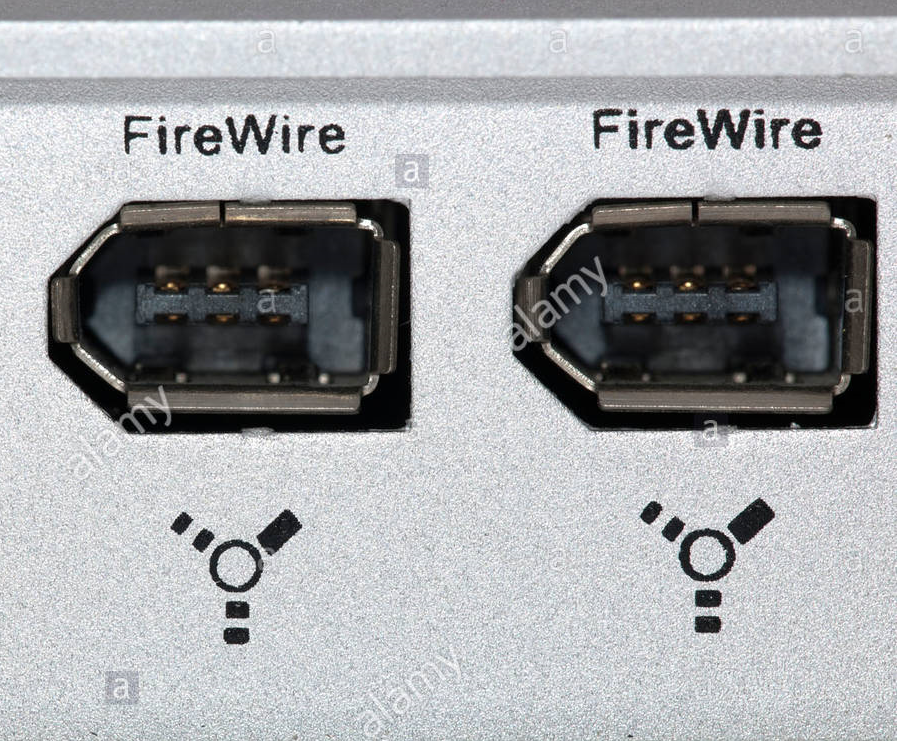 Summary
Input devices
 Human data entry devices
 Keyboard
 Pointing devices—Mouse, trackball, joystick, digitizing tablet
 Pick devices—Light pen, touch screen
 Source data entry devices
 Audio input device (microphone, sound card, speech recognition)
 Video input device (video camera, digital camera)
 Optical input devices—Scanner (hand held, flat bed), OCR, MICR, OMR, barcode reader
 Output devices
 Hard copy devices
 Printer—Impact printers (dot matrix, daisy wheel, drum), non-impact printers (ink-jet, laser)
 Plotter—Drum plotter, flatbed plotter
 Soft copy devices
 Monitor
 I/O port— Parallel port , serial port, USB port, firewire port